LANGUAGE-FREE COMPOSITIONAL ACTION GENERATION
VIA DECOUPLING REFINEMENT
Xiao Liu, Guangyi Chen, Yansong Tang, Guangrun Wang, Xiao-Ping Zhang, Ser-Nam Lim
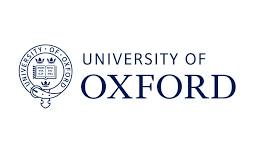 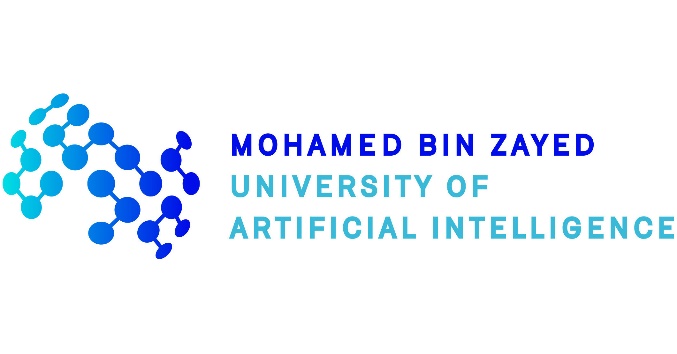 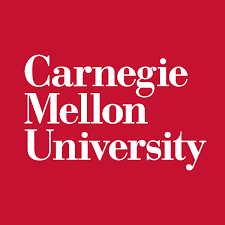 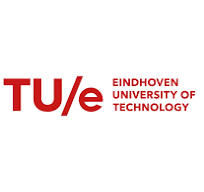 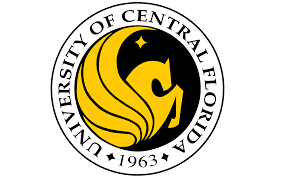 [Speaker Notes: Hello everyone, I am presenting the work of “Language free compositional action generation via decoupling refinement”. It is a joint work of Xiao, Guangyi, Yansong, Guangrun, Xiaoping and Ser-nam.]
Human Motion Generation
The goal of human motion generation is to synthesize realistic 3D human motion sequences.
 Previous methods generate human motion sequences conditioned on an action label.
Knee raising
Bending torso
Raising arms
Pickup
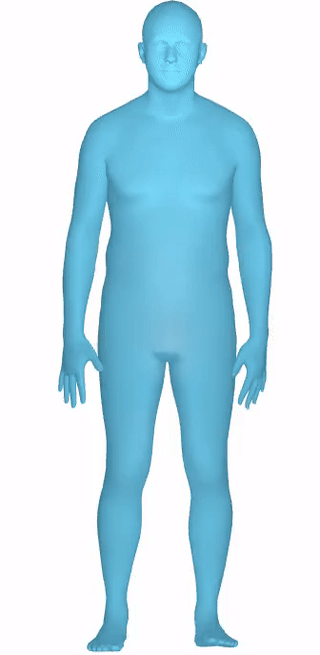 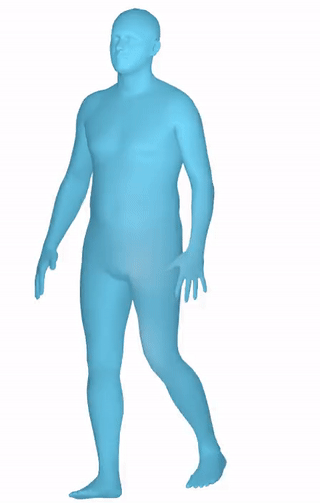 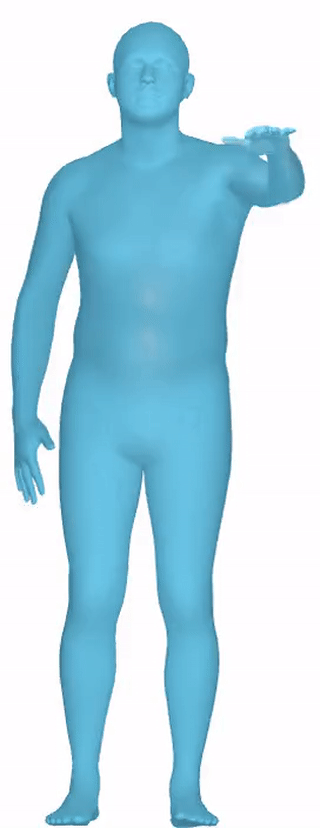 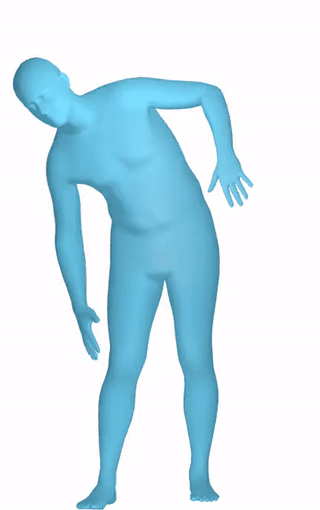 Illustration from ACTOR (Petrovich et al., 2021)
[Speaker Notes: The goal of human motion generation is to synthesize realistic 3D human motion sequences. There are several examples of generated motion sequences conditioned on different action labels, pickup, raising arms, knee raising and bending torso.]
Human Motion Generation
Recent developments generate motions conditioned on language descriptions.
The semantic structure in language is utilized to empower generation ability.
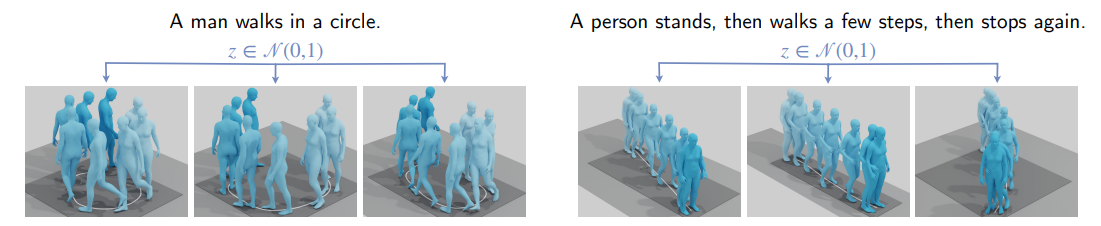 Illustration from TEMOS (Petrovich et al., 2022)
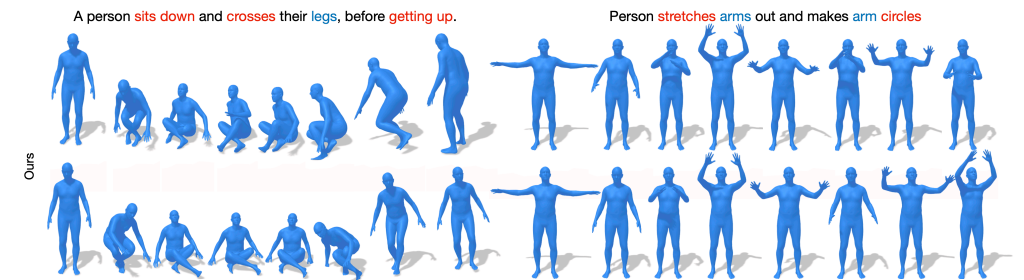 Illustration from text2motion (Guo et al., 2022)
3
[Speaker Notes: Recent developments generate human motions conditioned on language annotations. Complex or composite action generation is usually driven by semantic structure in language descriptions. E.g., the TEMOS can generate various motions based on text prompts.]
Human Motion Generation
Limitations of the main text-to-motion generation methods
Composite Actions and Text Annotations
Costly and Labor-intensive
Fall short in Generating Simultaneous Sequences
Temporally Structured
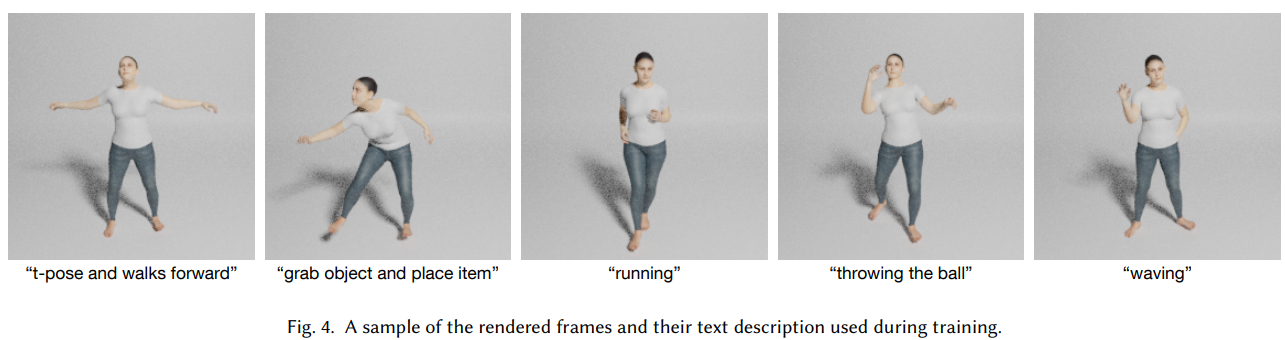 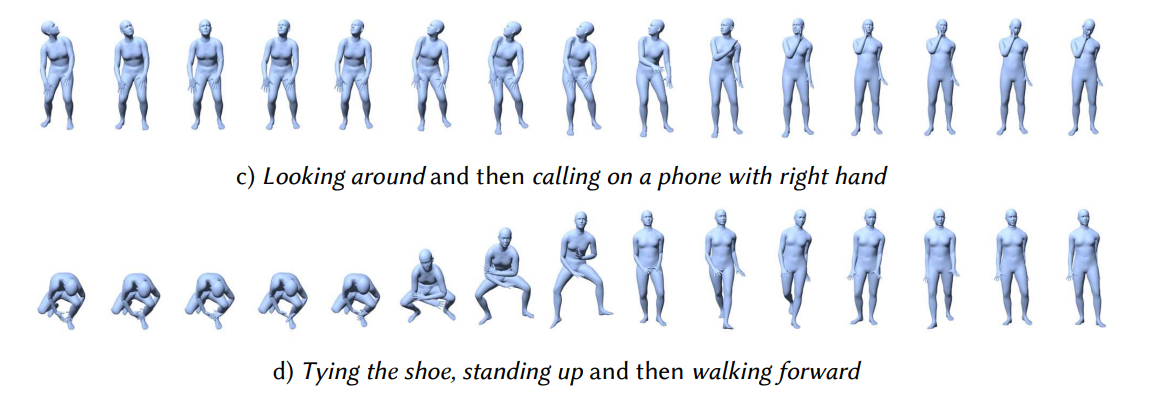 Illustration from MotionDiffuse (Zhang et al., 2024)
Illustration from MotionCLIP (Tevet et al., 2022)
4
[Speaker Notes: However, there are two main limitations of the main text-to-motion generation methods. Firstly, training a text-to-motion model usually needs a large collection of compositional actions with text annotations, which is costly and labor-intensive. E.g., MotionCLIP gives each rendered frame a text annotation in training. Secondly, the composite actions generated in this manner are mostly temporally structured. For instance, MotionDiffuse generate motions with the text input “Trying the shoe, standing up and then walking forward”.]
Goal & Motivation
We consider a challenging task: generating simultaneous compositional actions from sub-actions.
No compositional actions
No annotated textual descriptions
Only sub-actions
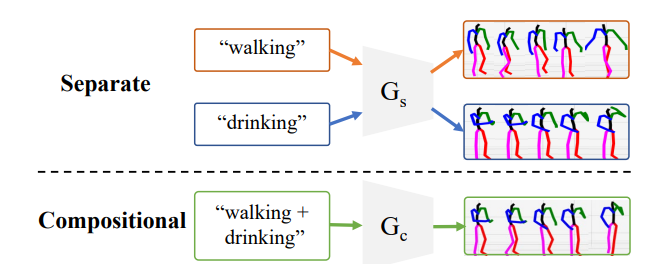 5
[Speaker Notes: In this paper, a challenging scenario is considered: neither compositional actions nor annotated textual descriptions are provided, simultaneous compositional actions are generated with barely sub-actions given. There is an example here, the target is to generate the action “walking while drinking” only from the original actions “walking” and “drinking”.]
Problem Definition
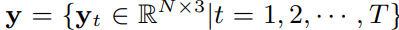 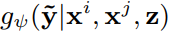 6
[Speaker Notes: Before moving to the method section, symbols used to define the problem need to be clarified. 
The action label is defined as x, and its corresponding motion sequence with T frames is annotated as y. Each frame y_t represents a pose with 3D coordinates. The goal is to learn a generative model to produce a composite action y_tilde based on two sub-actions.]
Framework
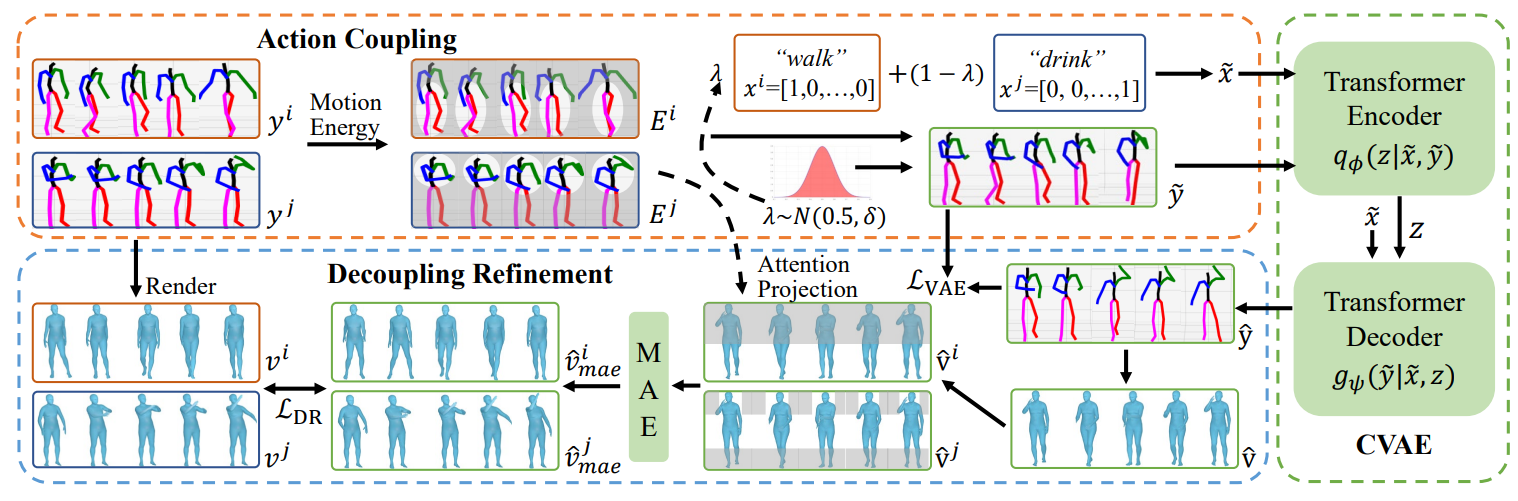 Action Coupling
Conditional Action Generation
Decoupling Refinement
Conditional Action Generation utilizes a Conditional Variational Autoencoder model to develop a latent space for motion generation.
Action Coupling aims to synthesize compositional action sequences from sub-actions.
Decoupling Refinement serves as a constraint to enhance the quality of the generated actions.
7
[Speaker Notes: To address the above challenges, a new framework is proposed to learn compositional action generation. This framework contains three components: Action Coupling, Conditional Action Generation, and Decoupling Refinement. 
Action Coupling aims to synthesize compositional action sequences from observed sub-actions. Conditional Action Generation utilizes a Conditional Variational Autoencoder (CVAE) model to develop a latent space for motion generation. 
Decoupling Refinement serves as a constraint to enhance the quality of the generated actions.]
Framework - Action Coupling
The primary issue: lack of composite actions in the training dataset. 

Action Coupling is proposed to synthesize the compositional motion sequences from sub-actions.
We couple two sub-action sequences to obtain a pseudo target through:
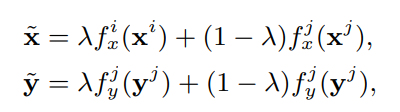 8
[Speaker Notes: The primary issue of current scenarios stems from the lack of composite actions in the training dataset. To solve this problem, Action Coupling is proposed to synthesize the compositional motion sequences from observed sub-actions. Two actions are coupled through the following procedure. Corresponding coupling functions are implemented, and more details will be explained later.]
Framework - Action Coupling
How to set the mixing rate?

Action Coupling aims to compose sub-actions.

Preserve as much information from both sub-actions as possible, ideally λ = 0.5. 

We let λ ∼ N (0.5, δ), where δ denotes the variance of the Gaussian distribution.
9
[Speaker Notes: One problem is how to set the mixing rate? The motivation starts from preserving original actions’ important information to couple a composite action. Thus, the rate lambda is set to follow a Gaussian distribution with mean equals to 0.5.]
Framework - Action Coupling
Insights of Action Coupling

A single body part is not able to execute two distinct actions simultaneously.

Body part with the highest motion energy is crucial for an action, e.g., the “leg” in the action “walking”.
10
[Speaker Notes: Primary insights of action coupling come from two points. Firstly, it is obvious that a single body part is not able to execute two distinct actions simultaneously. This insight motivates a strategy of crafting two attention masks to focus on disparate body parts in coupling process.

Secondly, body part with the highest motion energy is crucial for an action. For example, the ‘leg’ is very important in the action “walking”. This insight drives to calculate motion energy to identify the active body parts.]
Framework - Action Coupling
Energy-based attention masks

Compute the motion energy of each body part with an energy model:
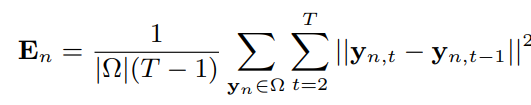 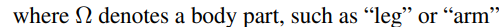 Define the attention value as the energy value and couple two sub-actions with the obtained attention mask:


Action labels are coupled with the identity function:
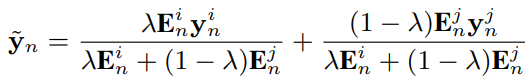 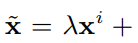 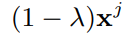 11
[Speaker Notes: Motion energy of each body part is computed through the following process. Then, define the attention value as the energy value. That means, if the motion energy of “arm” is higher, all the points in the “arm” part will be assigned to high scores. After that, coupling two sub-actions with the obtained attention mask, which implements the coupling function of motion sequences. And the identity function is utilized to couple action labels.]
Framework - Conditional Action Generation
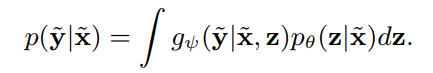 [Speaker Notes: The generative process is learned with the coupled pseudo compositional actions and a CVAE model.]
Framework - Decoupling Refinement
Decoupling Refinement serves as a constraint to enhance the quality of the generated actions.
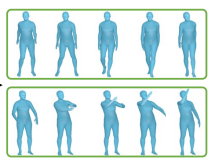 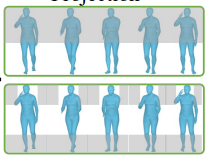 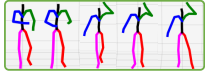 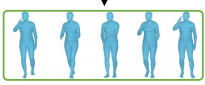 Rendering
Constraints
Decoupling
13
[Speaker Notes: Decoupling Refinement is introduced to improve the quality of generated actions, aiming to ensure semantic consistency between sub-actions and compositional actions. There are three steps in the decoupling refinement: rendering, decoupling and constraints.]
Framework - Decoupling Refinement
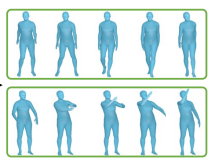 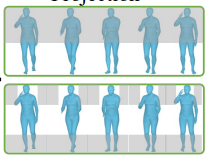 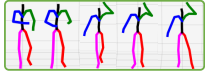 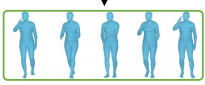 Constraints: The masked images are fed to a pre-trained MAE model for the inpainting process.
Rendering: The 3D actions are projected onto a 2D plane with a differentiable rendering function.
Decoupling:  deconstruct the rendered images of compositional actions back to sub-action components.
Rendering
Constraints
Decoupling
14
[Speaker Notes: To obtain an image of an action, the 3D actions are expressed through the Skinned Multi-Person Linear (SMPL) body model and rendered onto a 2D plane. After that, deconstruct the rendering images of compositional actions back to sub-action components. E.g., preserving the “leg” part when considering the “walking” sub-action and masking other regions. Finally, the masked images are fed to a pre-trained Masked Autoencoder(MAE) model for inpainting. Besides, a reconstruction loss is added to facilitate refining the generation.]
Experiments:  Dataset & Evaluation Metrics
Create two novel datasets: HumanAct-C and UESTC-C

HumanAct-C
Build compositional action categories based on the original HumanAct12.
Training set is constructed on 120 sequences of 12 sub-actions.
Test set includes 9 compositional categories with 900 sequences.


UESTC-C
select 10 sub-actions from original UESCT.
Training set is built on 50 sequences of 10 sub-actions.
Test set comprises 25 compositional categories with 625 sequences. 


Evaluation Metric: Frechet Inception Distance (FID)
15
[Speaker Notes: Given the lack of available datasets that incorporate both sub-actions and compositional actions, two novel datasets have been created. The HumanAct-combination uses the original HumanAct12’s categories as sub-actions. The training set of HumanAct-Combination is constructed on 120 sequences and the test set includes 9 compositional actions. The UESTC-Combination contains 10 actions of the original UESTC. Its training set is built on 50 sequences and the test set comprises 25 compositional categories. The Frechet Inception Distance is the main evaluation metric.]
Experiments:  Quantitative Evaluation
Compared with three main baseline methods, our method significantly outperforms baseline approaches on both datasets.
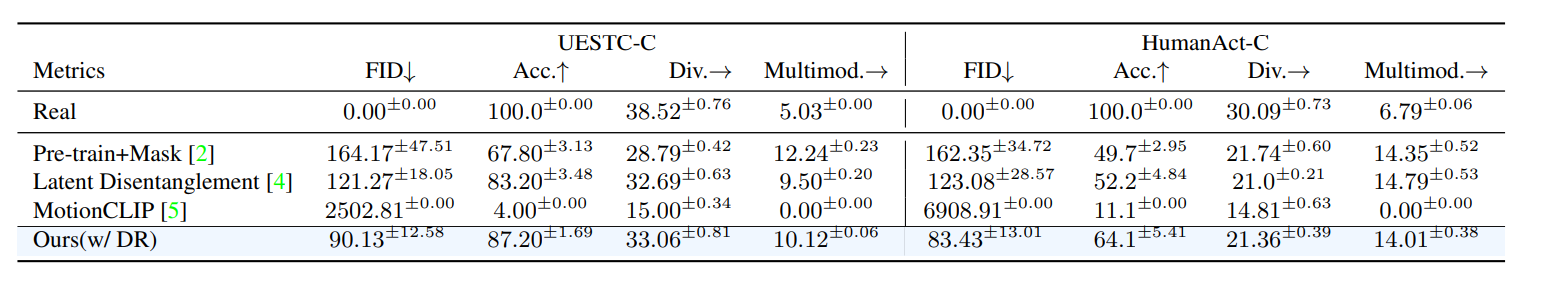 16
[Speaker Notes: The proposed method has been compared with three main baseline methods including Pretrain+Mask, Latent Disentanglement, and the text-guided method MotionCLIP. The proposed method significantly outperforms baseline approaches on both datasets.]
Experiments: Ablation Studies
We conducted the ablation studies on HumanAct-C and UESTC-C.
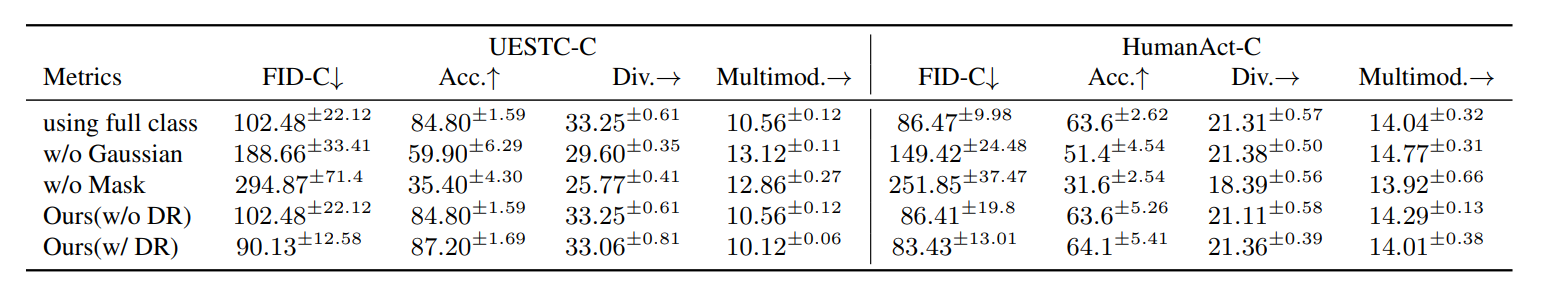 17
[Speaker Notes: Ablation studies are conducted to investigate the effectiveness of different components.]
Experiments: Ablation Studies
Q: Can the pre-trained text-guided methods be successfully applied to our scenarios? A: No.
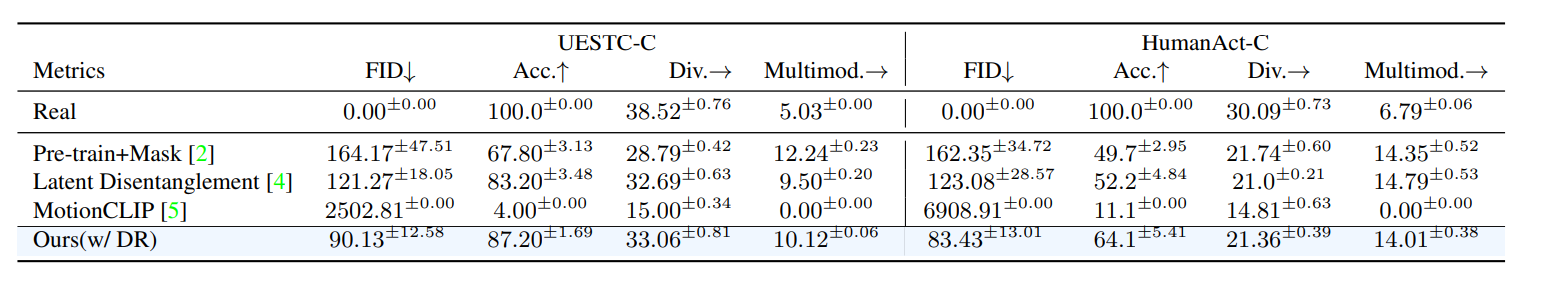 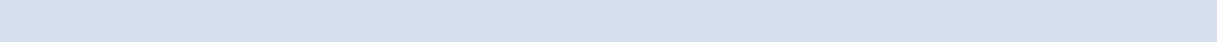 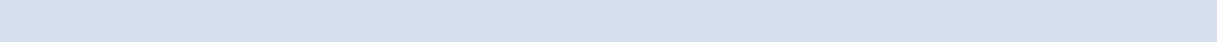 18
Experiments: Ablation Studies
Q: How effective is the proposed decoupling refinement? A: It has proven highly effective.
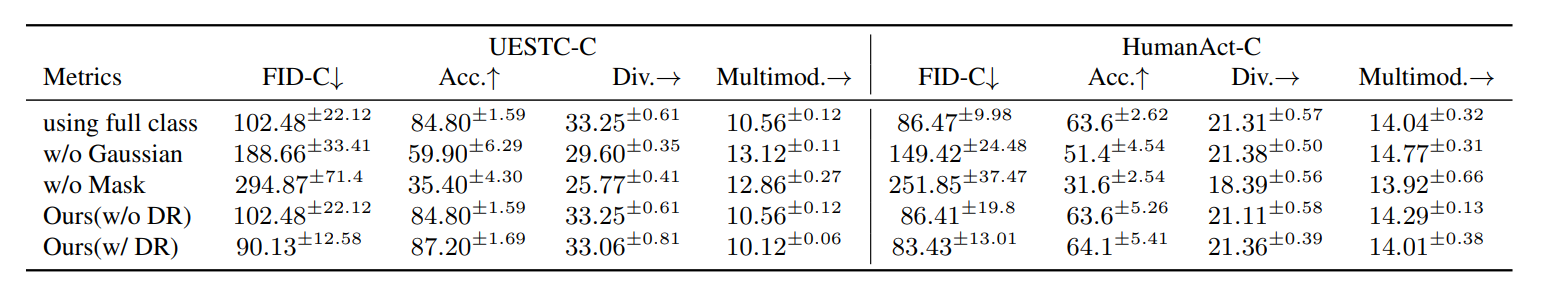 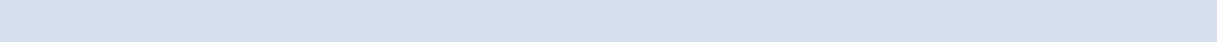 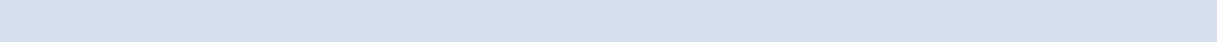 19
[Speaker Notes: Experiments show that the inclusion of Decoupling Refinement consistently enhances the model’s performance on both datasets.]
Experiments: Ablation Studies
Q: What is the effect of the energy-based attention mask? A: It is the key to coupling and decoupling.
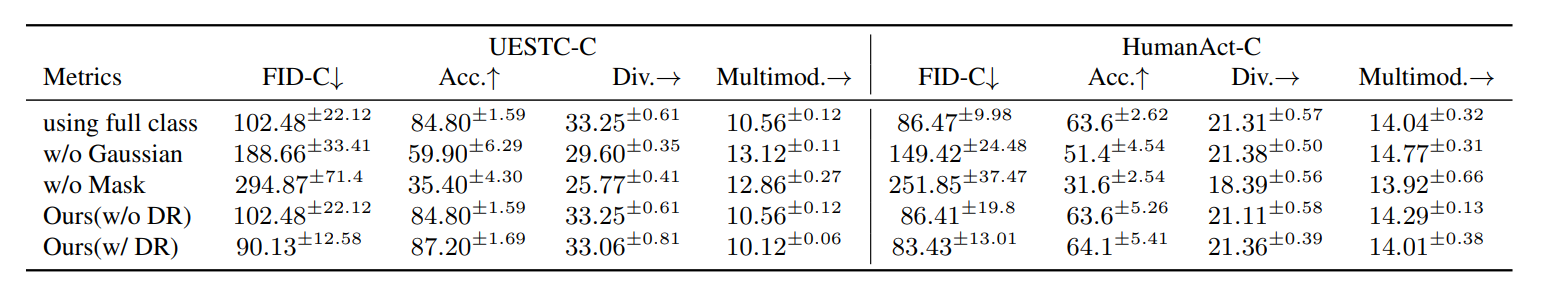 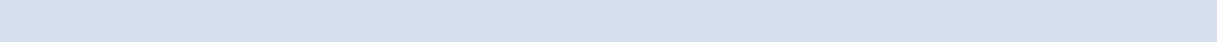 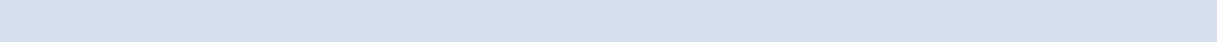 20
[Speaker Notes: If the attention mask is set to 1, indicating identical attention scores for all body parts, the performance significantly declined.]
Experiments: Ablation Studies
Q: What is the effect of using a uniform distribution instead of a Gaussian distribution for coupling? A: Substantial performance decline.
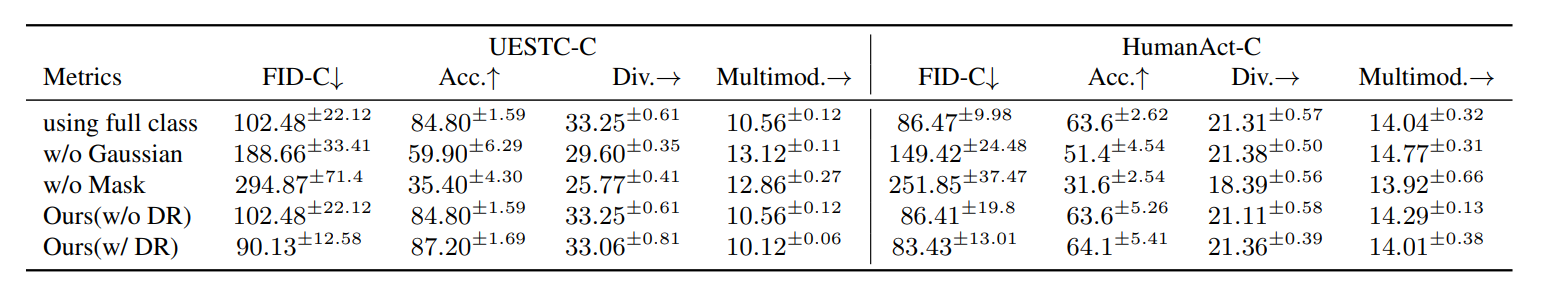 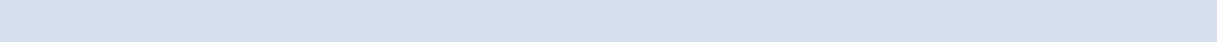 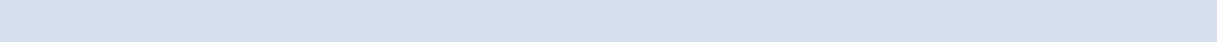 21
[Speaker Notes: Replacing the distribution of λ from Gaussian distribution to uniform distribution leads to a significant drop in performance of both datasets.]
Experiments: Visualization
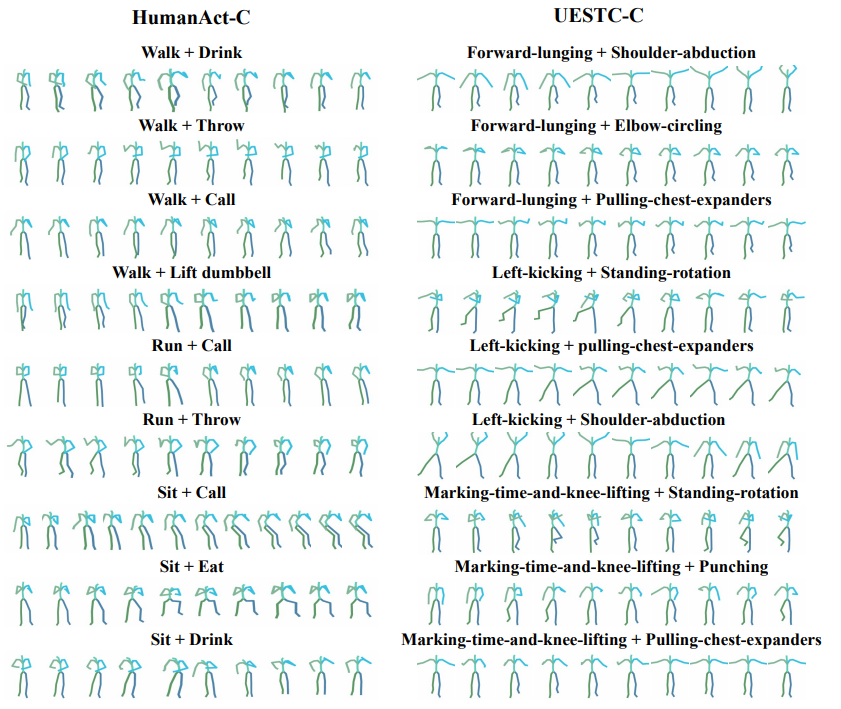 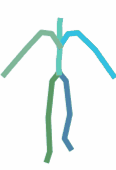 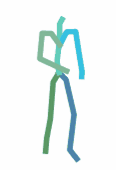 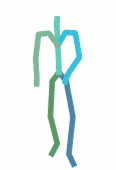 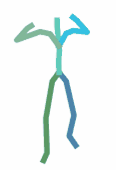 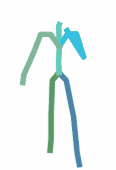 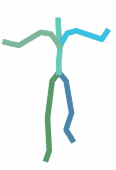 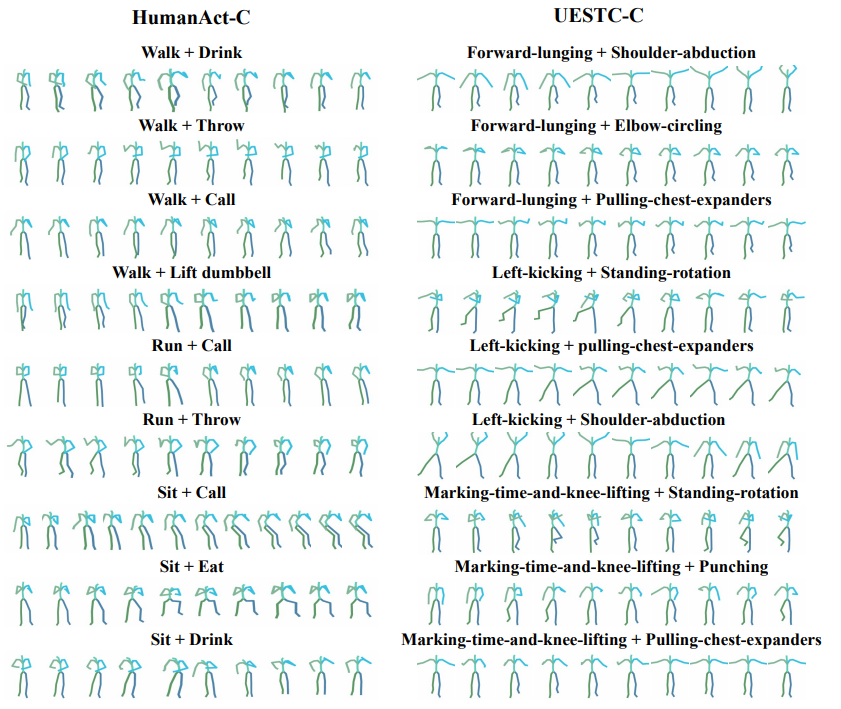 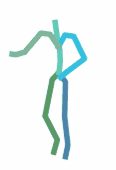 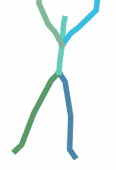 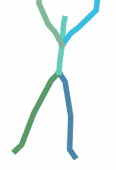 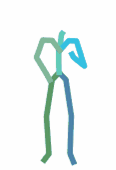 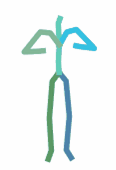 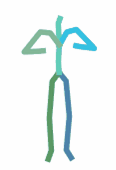 22
[Speaker Notes: Visualization results are also illustrated. Several examples of compositional actions of the two datasets are shown here.]
Experiments: Visualization
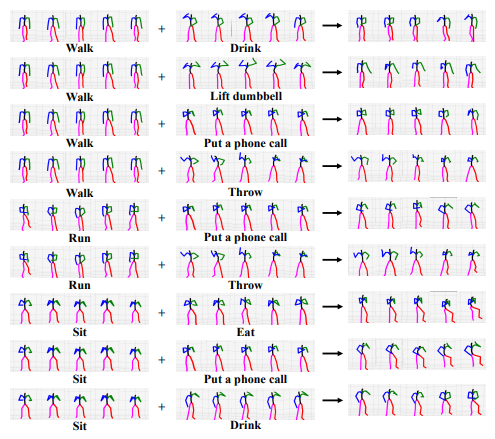 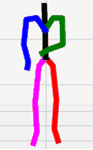 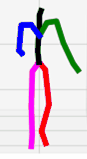 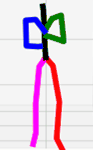 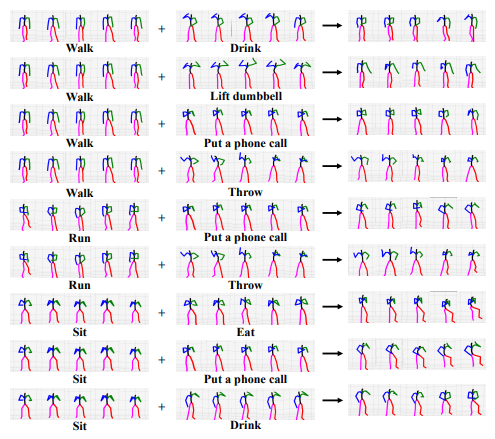 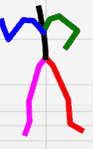 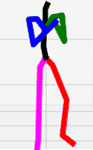 23
[Speaker Notes: And there are examples of generated compositional actions of the HumanAct-C dataset.]
Experiments: Visualization
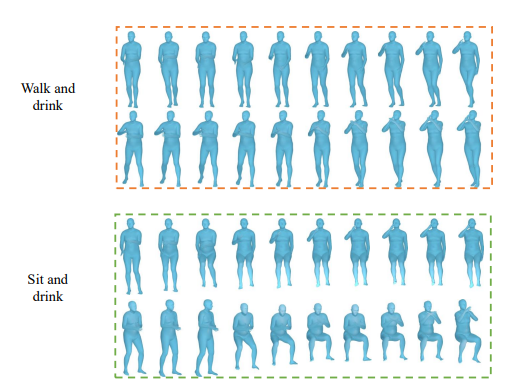 24
[Speaker Notes: Moreover, to highlight the diversity of generations, two sequences each for "walk and drink" and "sit and drink" are displayed.]
Experiments: Visualization
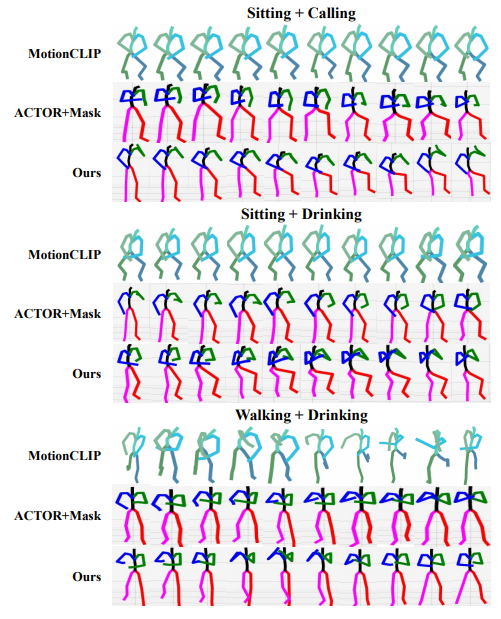 25
[Speaker Notes: Comparison among the generations of the Pre-trained ACTOR+Mask, MotionCLIP, and the proposed method are conducted.]
Summary
Present an innovative framework to generate compositional 3D action sequences, without language annotations.


 Develop two novel datasets, HumanAct-C and UESTC-C.


Comprehensive evaluations on the two datasets show our method’s effectiveness in generating compositional actions.
26
[Speaker Notes: To sum-up, the paper presents a new framework to generate compositional 3D actions without language descriptions. Two compositional datasets are constructed in this work. Extensive experiments show the effectiveness of the proposed method.]
Thanks for your listening
[Speaker Notes: Thanks for your listening.]